The Public Weighs in on Nation’s Child Welfare System: How Race and Ethnicity Affect Views and Perceptions
February 2024
BPC’s Child Welfare Initiative
In July 2023, Harris Poll and the Bipartisan Policy Center conducted a groundbreaking national survey to gauge public attitudes toward the U.S. child welfare system following the launch of BPC’s Child Welfare Initiative. 
Building on recent state and federal reform efforts, BPC’s new Child Welfare Initiative will tackle key issues including preventing and responding to child neglect and abuse, adoption, foster care, and other areas with the goal of elevating a vision for protecting children and supporting families.
Poll findings show that Americans regardless of race generally share similar views on the primary causes of abuse and neglect, the appropriate purpose of the system, situations that warrant investigation and how to balance keeping children safe and keeping children with families. 
Poll findings show differences of opinions when it comes to other issues such as the evidence needed before making a report or investigating neglect or abuse, how much time parents should be given to reunify with children removed from their care, how well the system functions, and the extent to which decisions are influenced by racial bias.
Methodology
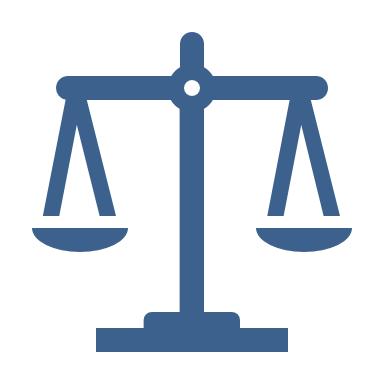 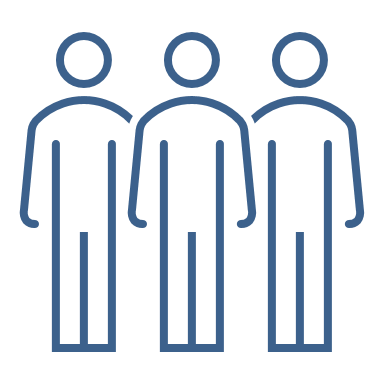 Weighting:
Data are weighted to ensure results are projectable to the U.S. general population. Survey results are accurate to within ±2.9 percentage points using a 95% confidence level. This credible interval will be wider among subsets of the surveyed population of interest. Some responses may not add to 100% due to rounding or due to selection of responses not included in the chart including "unsure."
Audience:
2,013 U.S. adults age 18+
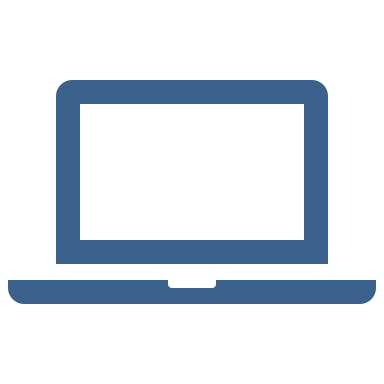 Mode:  Conducted online in the U.S. by The Harris Poll on behalf of the Bipartisan Policy Center
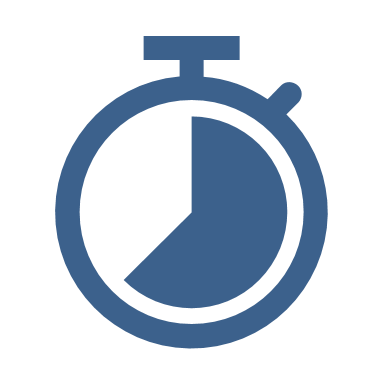 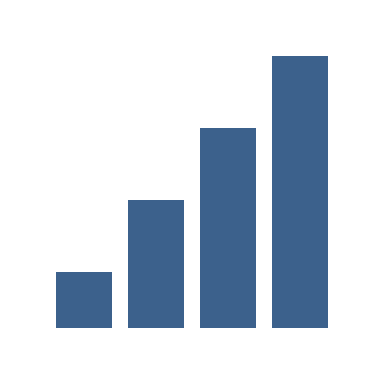 Survey Timing:
15 minutes
Fielded from June 29 – July 19, 2023
Statistical Significance
Responses that were statistically significant are denoted as White (W), Black (B), Hispanic (H), and Asian (A) directly in the chart for the relevant bars.
Breakdown of Respondents by Race
Racial Breakdown of Poll Respondents is Representative of US Adults
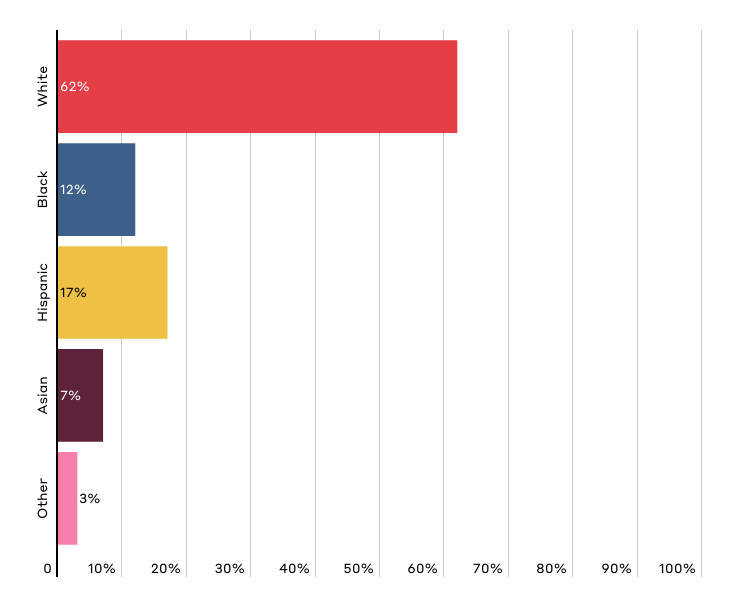 Public Perceptions of Child Neglect and Abuse
Key Takeaways on Perceptions of Child Neglect and Abuse
Americans of all races are most likely to cite parents who do not want to care for their children as the primary cause of child neglect. White and Hispanic respondents are more likely than Black respondents to say that parents who use drugs or alcohol are a primary cause. [Slide 9]
White respondents are more likely than Black and Asian respondents to see drugs and alcohol, generational trauma, and untreated mental health as significant contributors to child abuse. [Slide 10] 
Americans regardless of race largely agree that parents with ill intent or desire to harm their child are the primary cause of child abuse. [Slide 11]
Americans of all races think that most acts of neglect and abuse are intentional or willful.  White respondents are the least likely to think that most acts of child neglect or abuse usually aren't the parent's fault, but rather the product of unfortunate circumstances. [Slide 12, 14]
Which of the following factors do you think are significant contributors to why CHILD NEGLECT occurs?
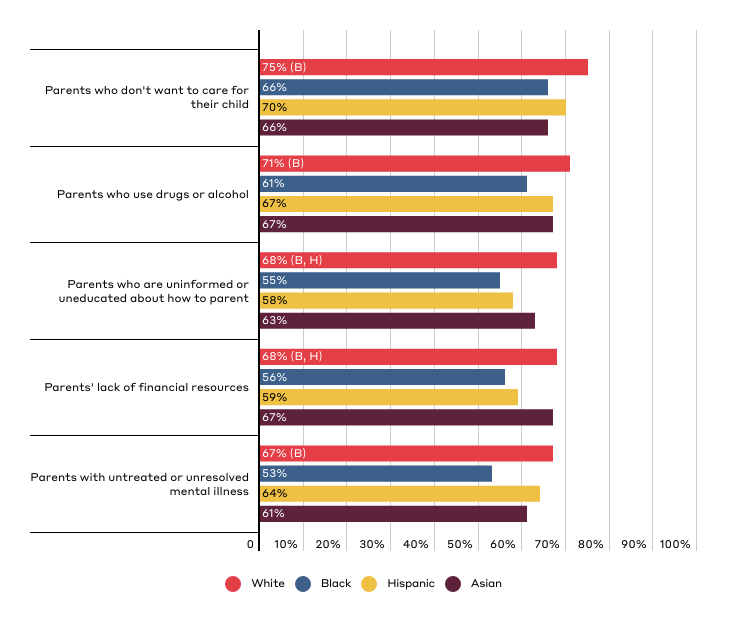 Responses reflect top five responses for the total population broken down by party affiliation. Respondents could “select all that apply.” See Top Line Data for additional response options.
Which of the following factors do you think is typically the primary cause of CHILD NEGLECT?
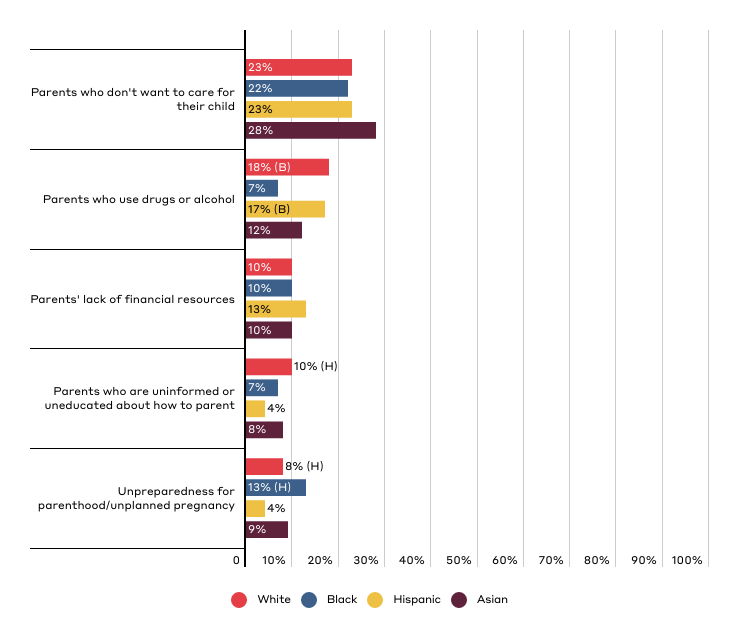 Responses reflect top five responses for the total population broken down by party affiliation. See Top Line Data for additional response options.
Which of the following factors do you think are significant contributors to why CHILD ABUSE occurs?
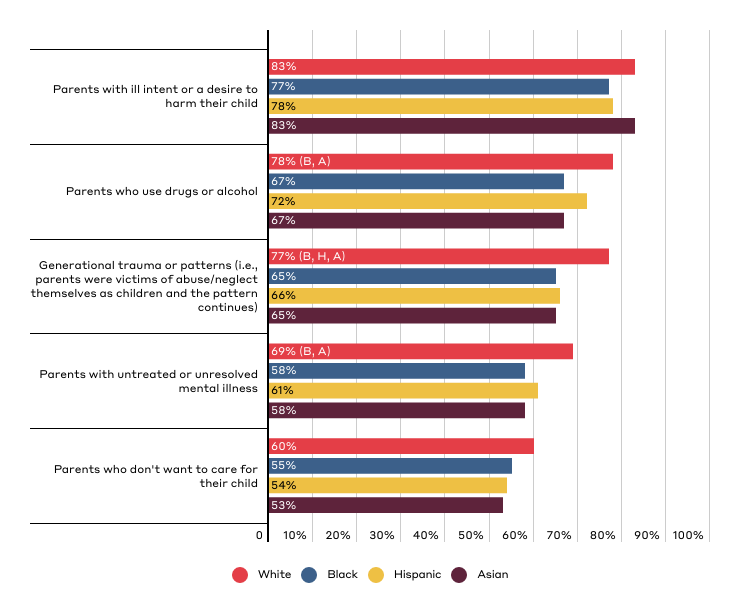 Responses reflect top five responses for the total population broken down by party affiliation. Respondents could “select all that apply.” See Top Line Data for additional response options.
Which of the following factors do you think is typically the primary cause of CHILD ABUSE?
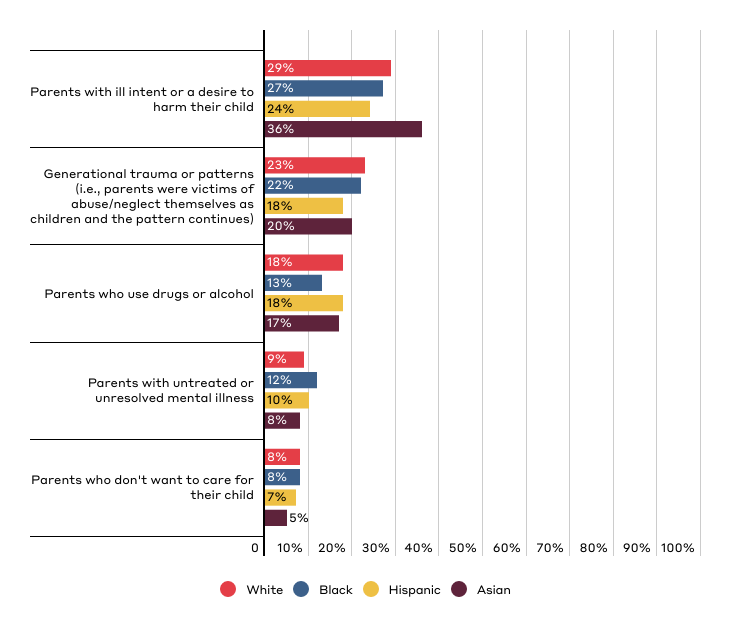 Responses reflect top five responses for the total population broken down by party affiliation. See Top Line Data for additional response options.
Public Perceptions of Parental Neglect and Abuse
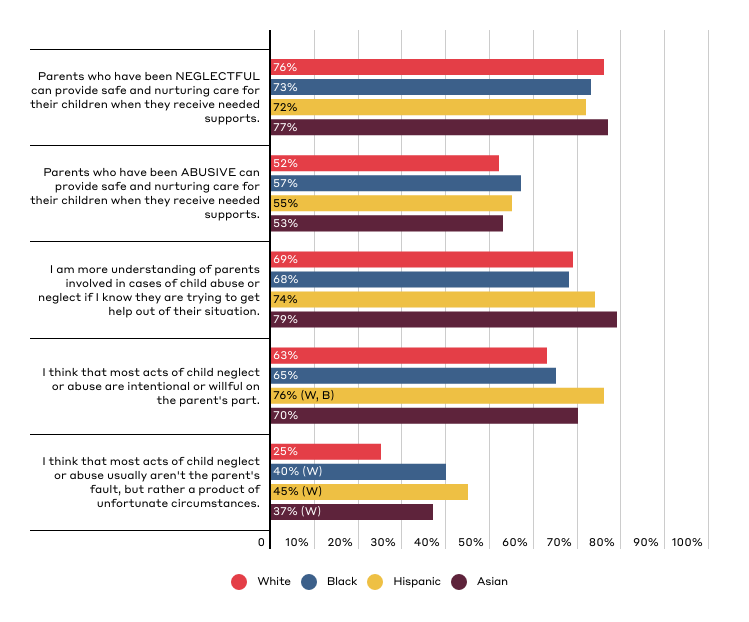 Responses reflect those who “strongly agree” or “somewhat agree.”
“I think that most acts of child neglect or abuse are intentional or willful on the parent's part.”
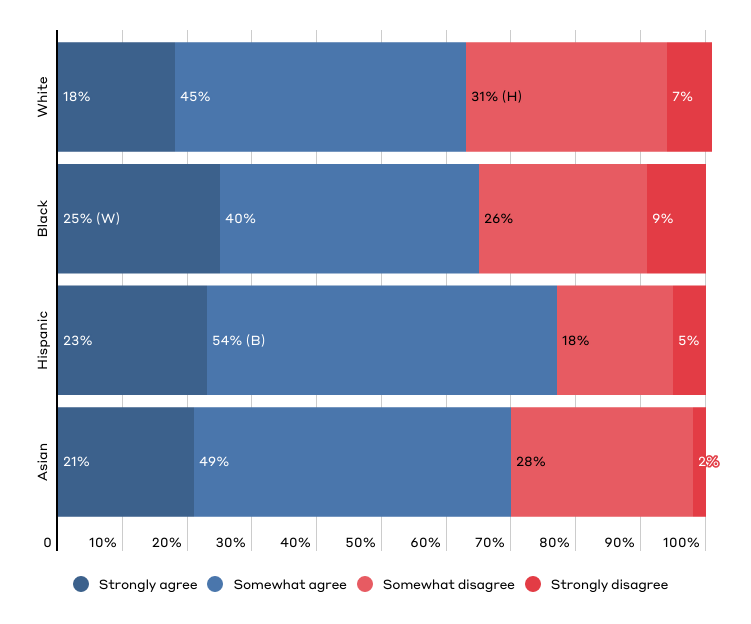 “I think most acts of child neglect or abuse usually aren’t the parent’s fault, but rather a product of unfortunate circumstances.”
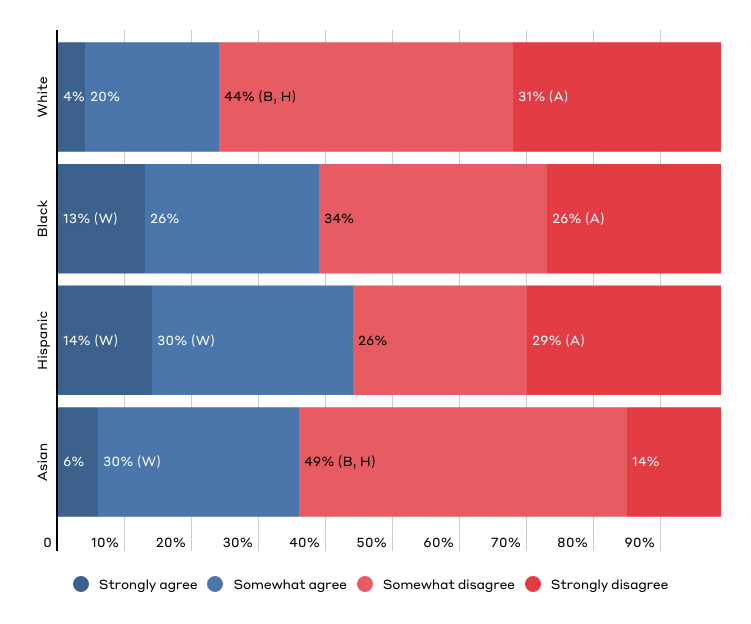 Public Perceptions of the Ideal U.S. Child Welfare System
Key Takeaways on Perceptions of the Ideal Child Welfare System
Americans largely agree on the scenarios that warrant an investigation for child neglect or abuse. [Slide 22, 23]
Black respondents are more likely to want first-hand knowledge that a child has already been harmed to before filing a report or investigating. [Slide 21, 24]
White respondents are more likely than Black or Asian respondents to suggest that the child welfare system should err on the side of investigating every report. [Slide 25]
Key Takeaways on Perceptions of the Ideal Child Welfare System
Hispanic respondents are more likely than White and Asian respondents to believe that once a child is adopted from foster care, it is better for them to avoid contact with their biological parents/families. [Slide 29]
Hispanic respondents are more likely than all other races to believe that child welfare authorities should be wary of relying on the help of the extended family members who are related to the parent who is neglecting or abusing their child. [Slide 30]
In balancing parents' authority with the government's interest in ensuring the well-being of children, should our country...?
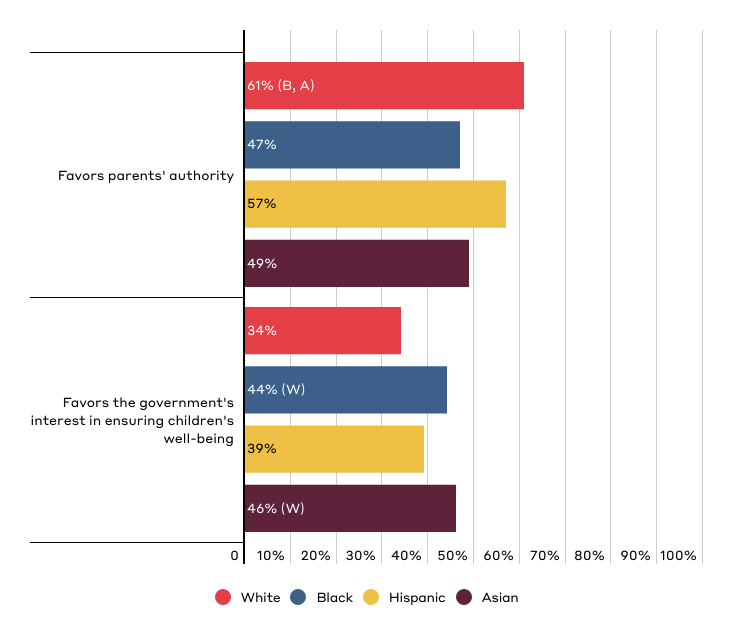 Chart shows “net”  (aggregate) of responses on a scale of 1-3 (favor parents' authority) to 4-6 (favor the government's interest in ensuring children's well-being). “Net” totals reflect  that one response was selected on either side of the scale. Respondents could also select “not sure,” which is not reflected in the chart.
Which best reflects who you think is most effective at responding to concerns of child abuse and neglect?
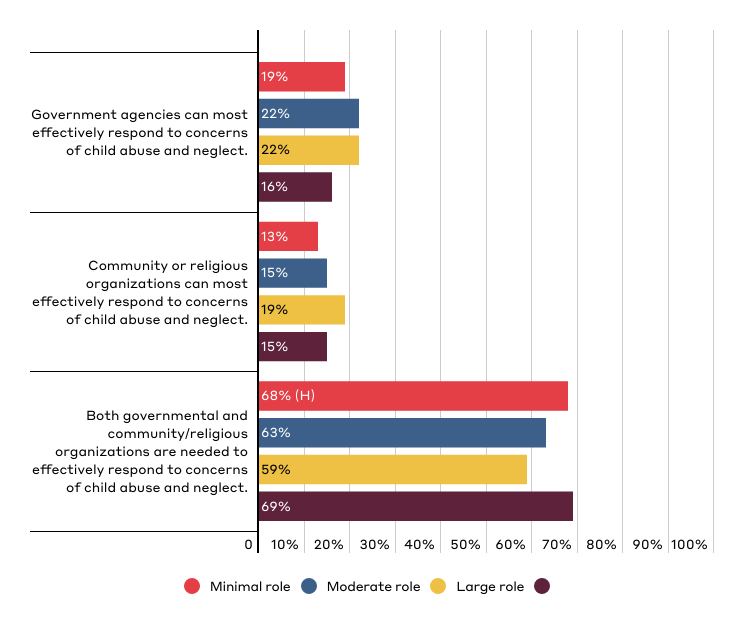 In an ideal world, which of the following reflects your position on the primary purpose of the child welfare system in this country?
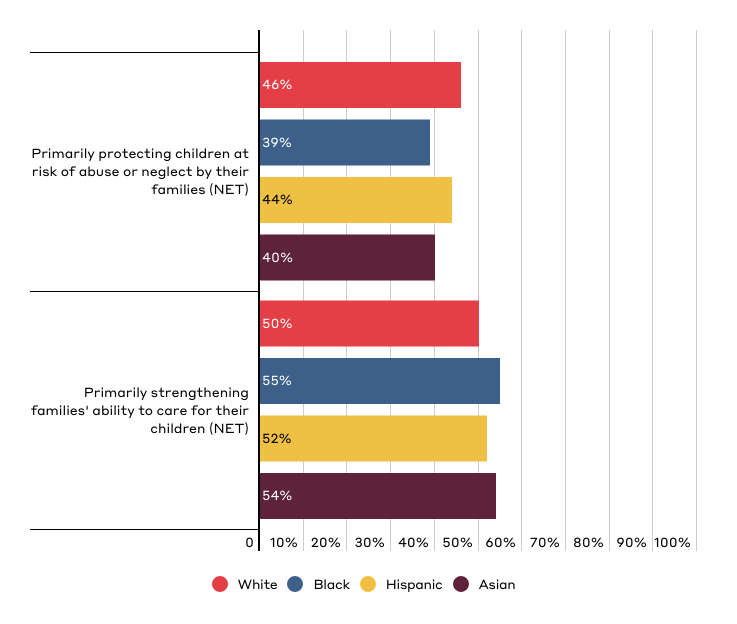 Chart shows “net” (aggregate) of responses on a scale of 1-3 (favor protecting children) to 4-6 (favor strengthening families). “Net” totals reflect  that one response was selected on either side of the scale. Respondents could also select “not sure,” which is not reflected in the chart.
What is the minimum level of evidence you would need to feel comfortable filing a report where you suspected or knew that a child was being or had been abused or neglected?
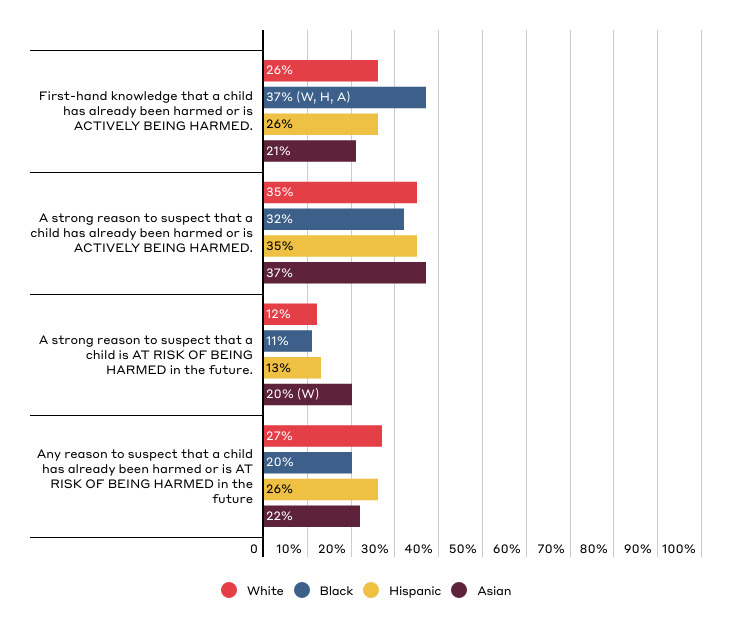 Do you believe that any of these scenarios should lead to an investigation by child welfare authorities?
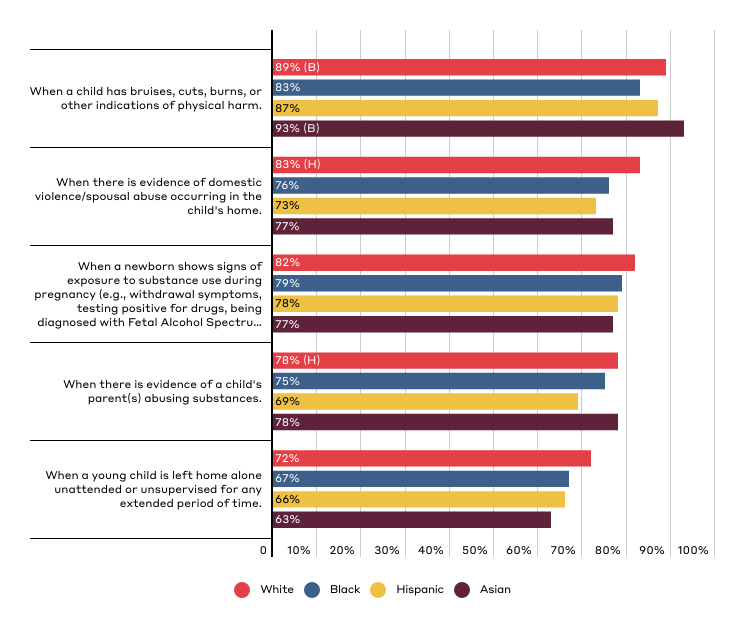 Chart shows responses for “child welfare authorities should investigate.” Respondents were also given the option of “another government of community agency should offer support” or “not sure.”
Do you believe that any of these scenarios should lead to an investigation by child welfare authorities? (continued)
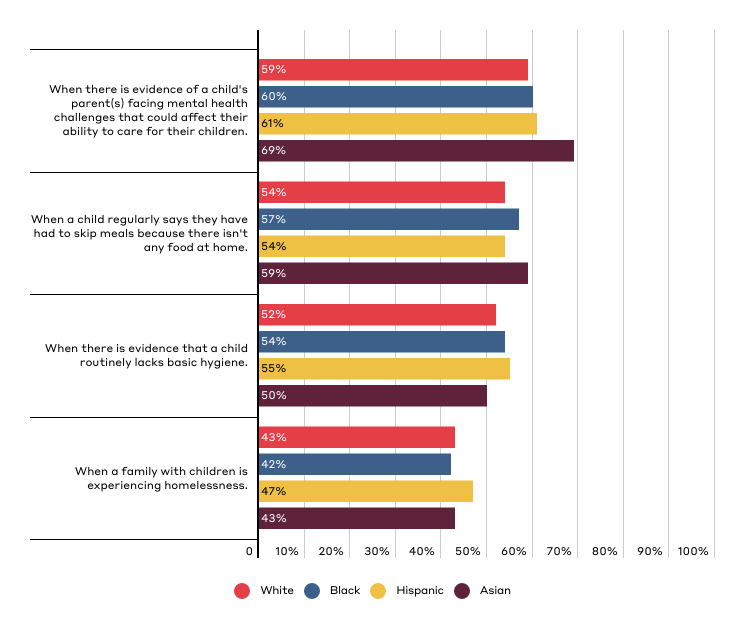 Chart shows responses for  “child welfare authorities should investigate.” Respondents were also given the option of “another government of community agency should offer support” or “not sure.”
In your opinion, which of the following is the minimum amount of evidence that child welfare authorities should need to investigate?
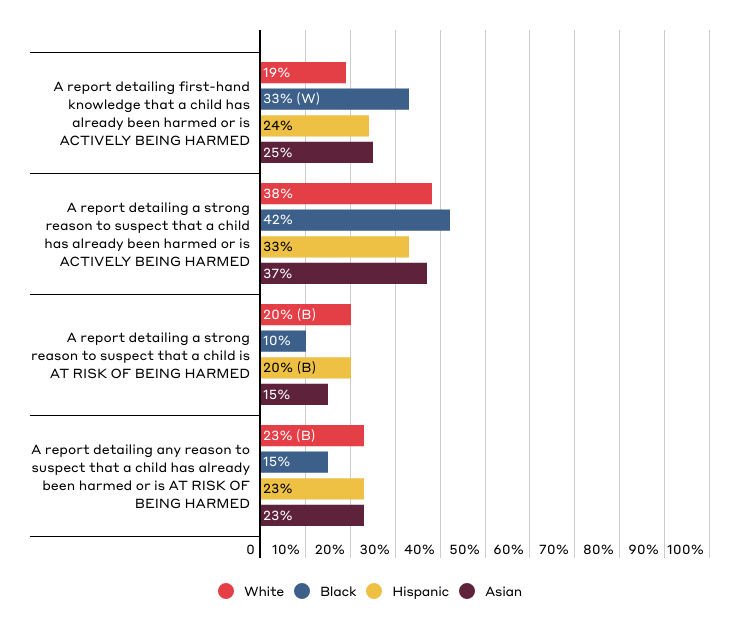 Which most closely reflects your position on how the U.S. child welfare system should decide whether to investigate reports of abuse or neglect?
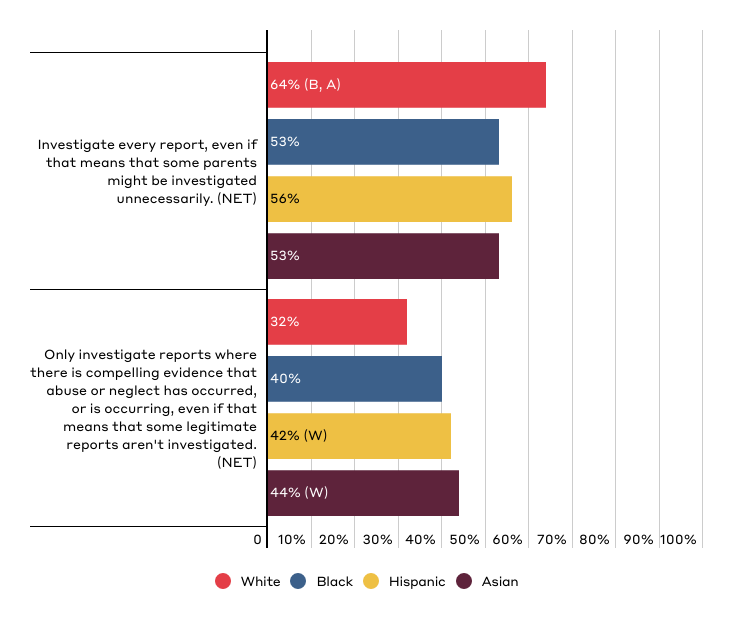 Chart shows “net” (aggregate) of responses on a scale of 1 (investigate every report) to 6 (only investigate when there is compelling evidence). “Net” totals reflect  that one response was selected on either side of the scale. Respondents could also select “not sure,” which is not reflected in the chart.
Which most closely reflects your position on how the U.S. foster care system should work when it comes to considering removal of a child?
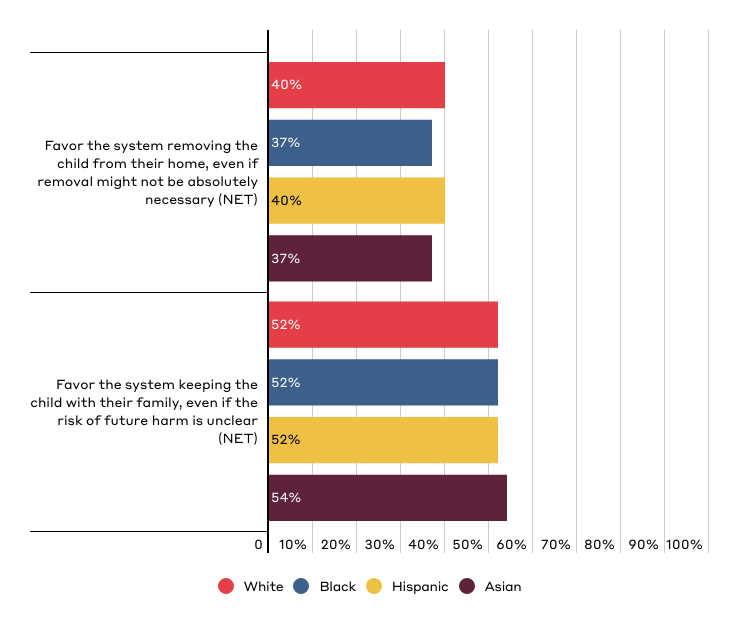 Chart shows “net”  (aggregate) of responses on a scale of 1-3 (with 1 being heavily favor removing child) to 4-6 (with 6 being heavily favor keeping child with family). “Net” totals reflect  that one response was selected on either side of the scale. Respondents could also select “not sure,” which is not reflected in the chart.
Which most closely reflects your position on how the U.S. foster care system should decide how long parents should be given to address challenges?
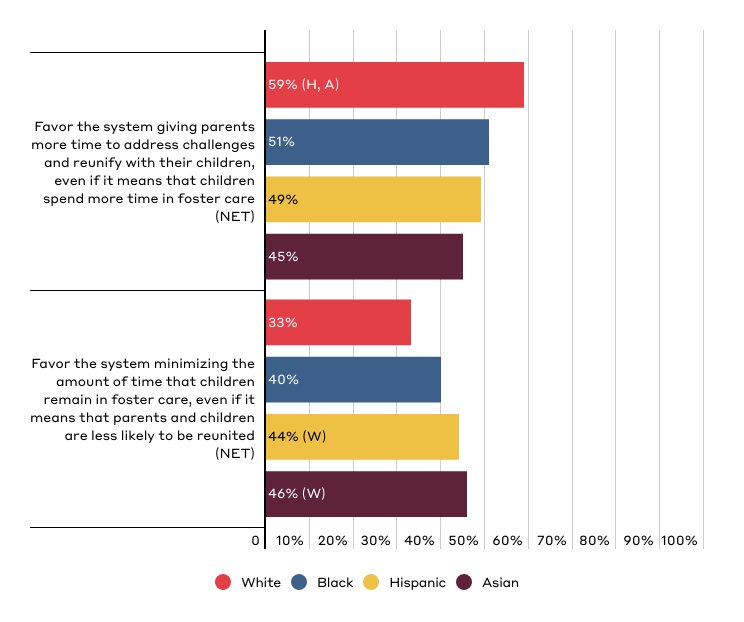 Chart shows “net”  (aggregate) of responses on a scale of 1-3 (with 1 being heavily favor giving parents more time) to 4-6 (with 6 being heavily favor minimizing time in foster care). “Net” totals reflect  that one response was selected on either side of the scale. Respondents could also select “not sure,” which is not reflected in the chart.
In  your opinion, do you feel that approximately 15 months is the appropriate length of time for parents to show they are addressing issues that interfere with their ability to parent?
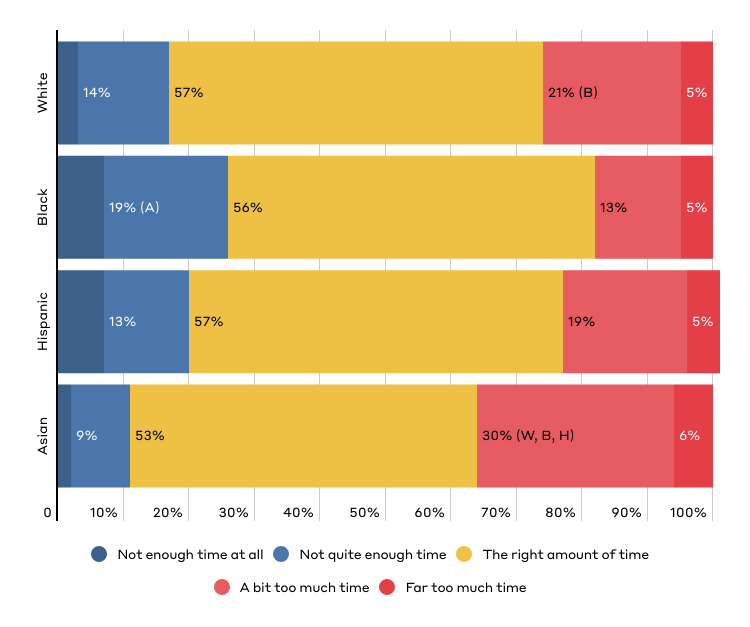 Public Perceptions of the U.S. Adoption System
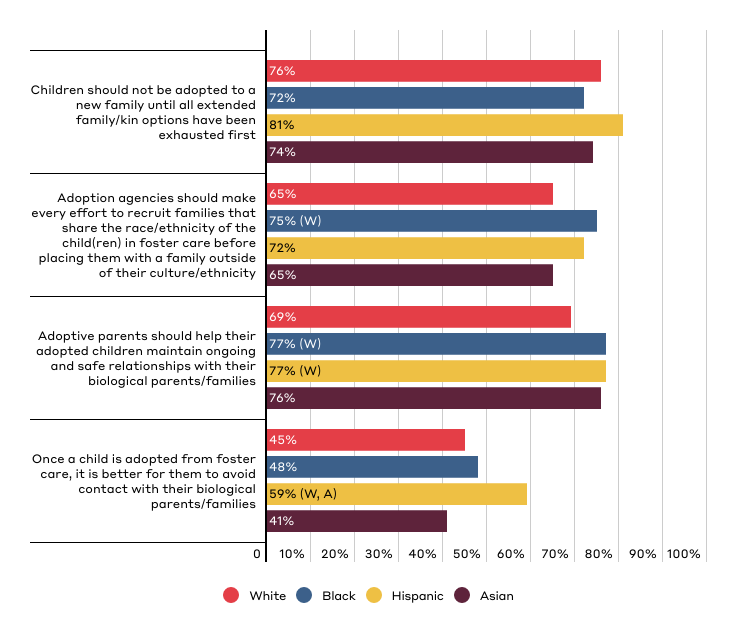 Responses reflect those who “strongly agree” or “somewhat agree.”
Public Perceptions on the Role of Extended Family
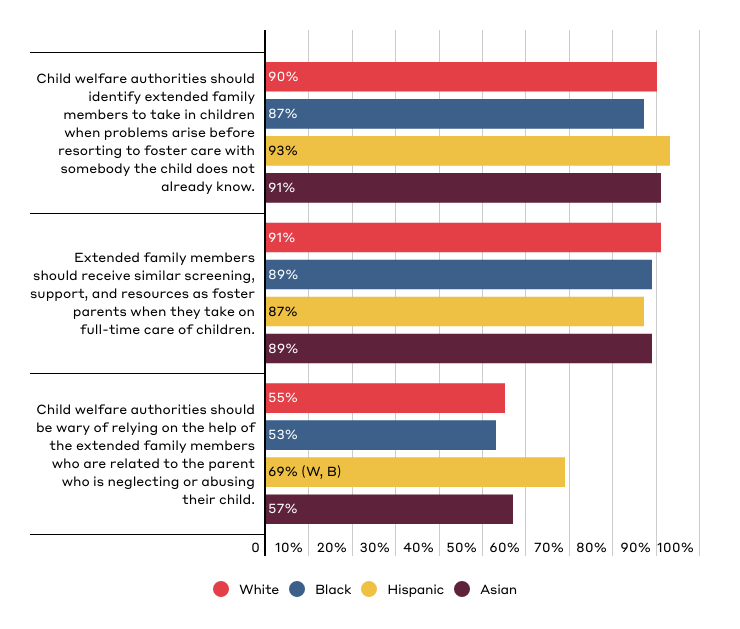 Responses reflect those who “strongly agree” or “somewhat agree.”
Public Perceptions of How the System Currently Functions
Key Takeaways on Perceptions of How the System Currently Functions
Black and Hispanic respondents were more familiar with the child welfare system than White and Asian respondents. [Slide 33]
Asian respondents were the most likely to say they did not have any personal experience with the child welfare system than any other race. Hispanic respondents were most likely to say they had personal experience. [Slide 35]
Black and Hispanic respondents are more likely to have positive views of the child welfare system.  [Slide 36]
How familiar would you say you are with the child welfare system as a whole?
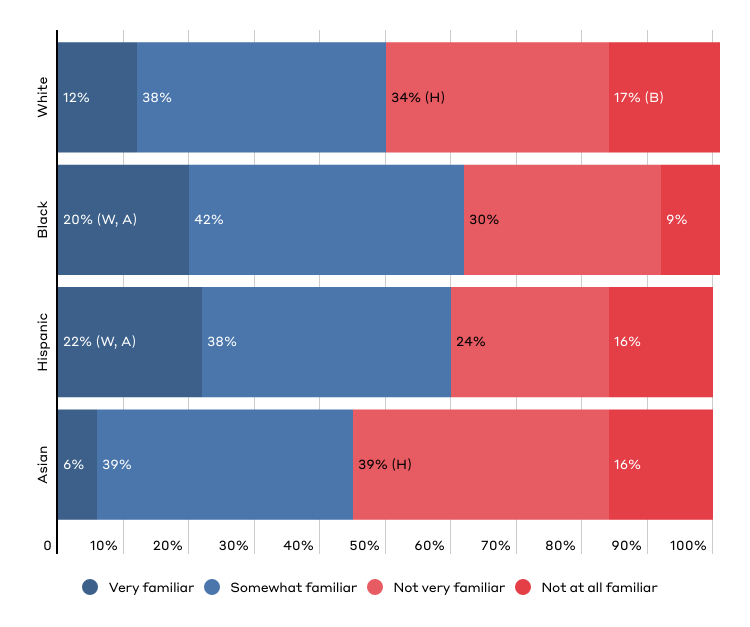 Which source have you relied on most to inform what you know about the current U.S. child welfare system?
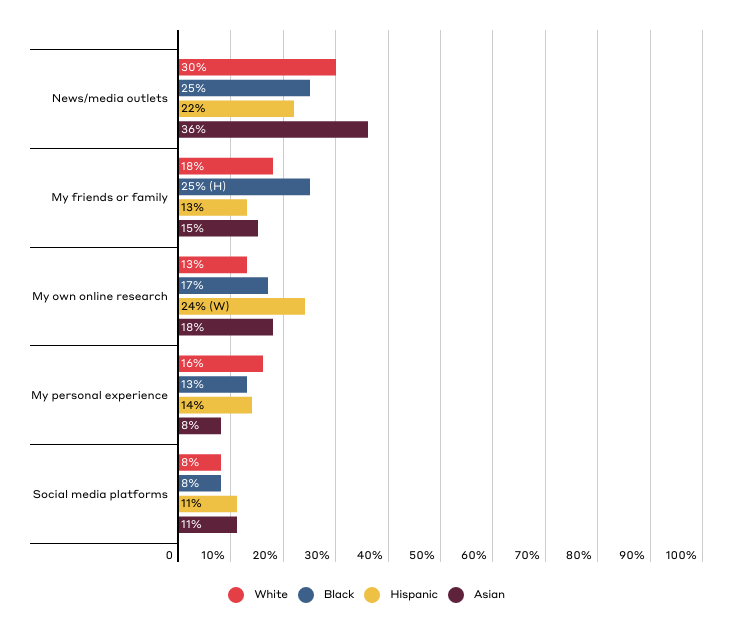 Responses reflect top five responses for the total population broken down by party affiliation. See Top Line Data for additional response options.
What personal experience, if any, do you have with the U.S. child welfare system?
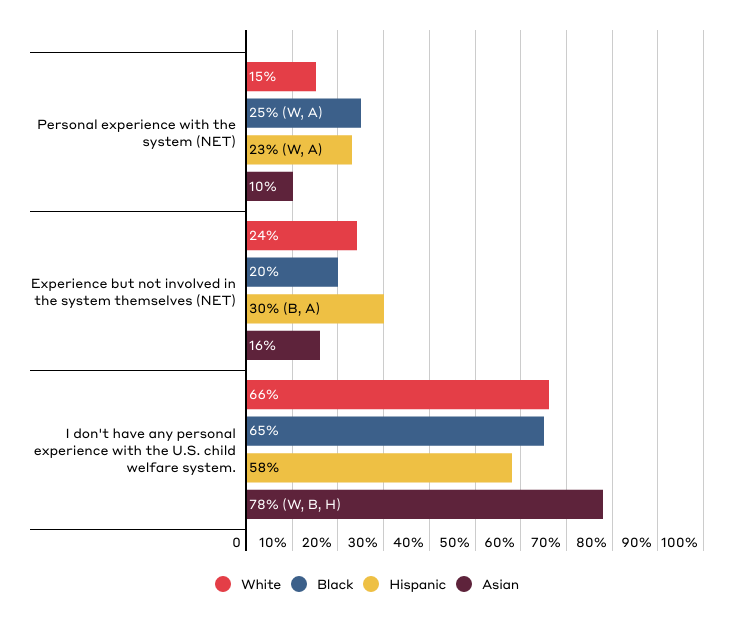 “Personal experience with the system” includes  being a child in the system, being reported to the system as an adult, or having a family member in the system. “Experience with the system but not involved themselves” includes caring for a child in the system, filing a report on a parent, working for the system, or something else. Respondents were able to “select all that apply” so responses add to over 100%.
Overall, how positive or negative is your perception of the current U.S. child welfare system?
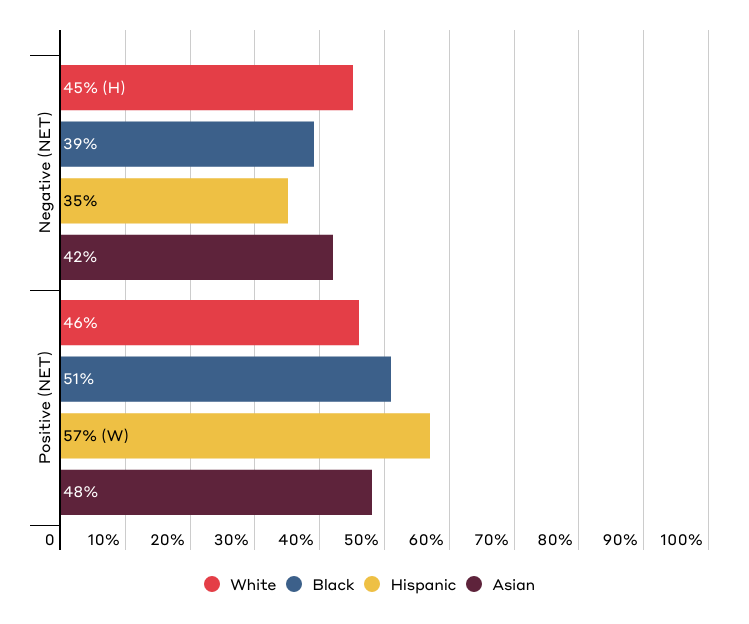 Chart shows “net” (aggregate) of responses on a scale of 1-3  (with 1 being very negative) to 4-6 (with 6 being very positive). “Net” totals reflect  that one response was selected on either side of the scale. Respondents could also select “not sure,” which is not reflected in the chart.
Overall, how would you rate how the current U.S. child welfare system functions?
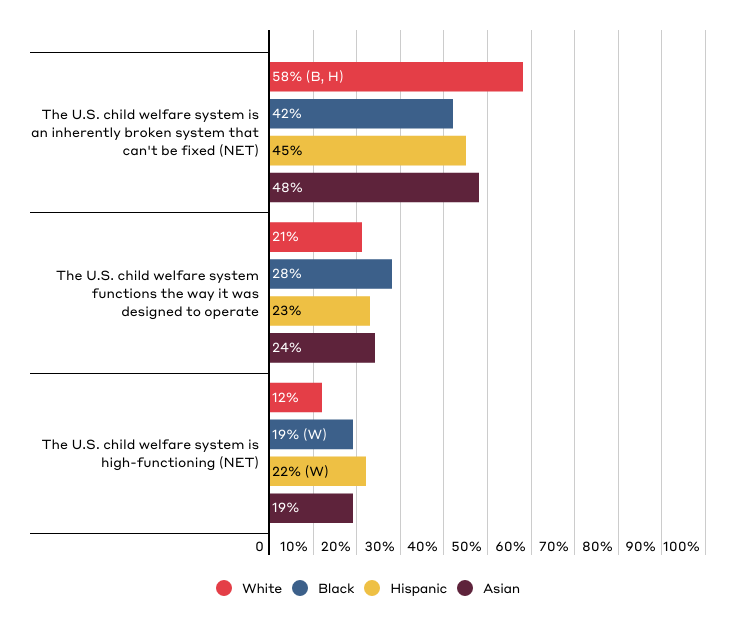 Chart shows “net” of responses on a scale of 1-3 (with 1 being “The U.S. child welfare system is an inherently broken system that can't be fixed”), 4 (“The U.S. child welfare system functions the way it was designed to operate”), and 5-7 (with 7 being “The U.S. child welfare system is high-functioning”). “Net” totals reflect  that one response was selected on either side of the scale. Respondents could also select “not sure,” which is not reflected in the chart.
How much of a challenge do you see the following when it comes to the obstacles that the current U.S. child welfare system faces?
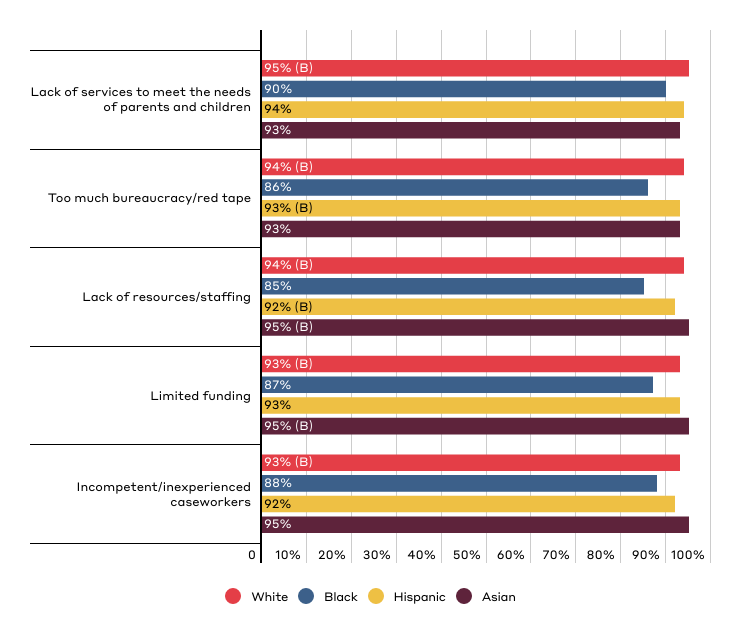 Responses for “somewhat of a challenge” and “a significant challenge.” Respondents could also answer with “not at all a challenge.”
How much of a challenge do you see the following when it comes to the obstacles that the current U.S. child welfare system faces? (continued)
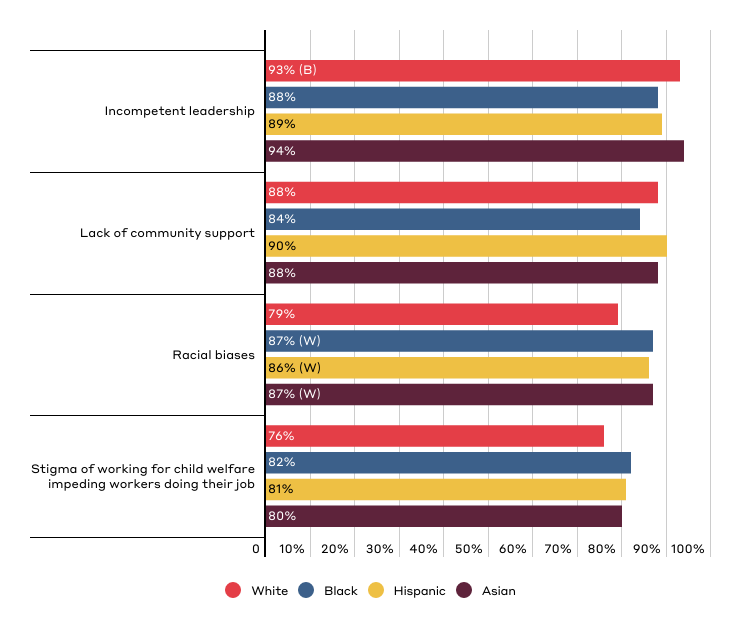 Responses for “somewhat of a challenge” and “a significant challenge.” Respondents could also answer with “not a challenge at all.”
How much of a challenge do you see lack of services to meet needs when it comes to the obstacles that the current U.S. child welfare system faces?
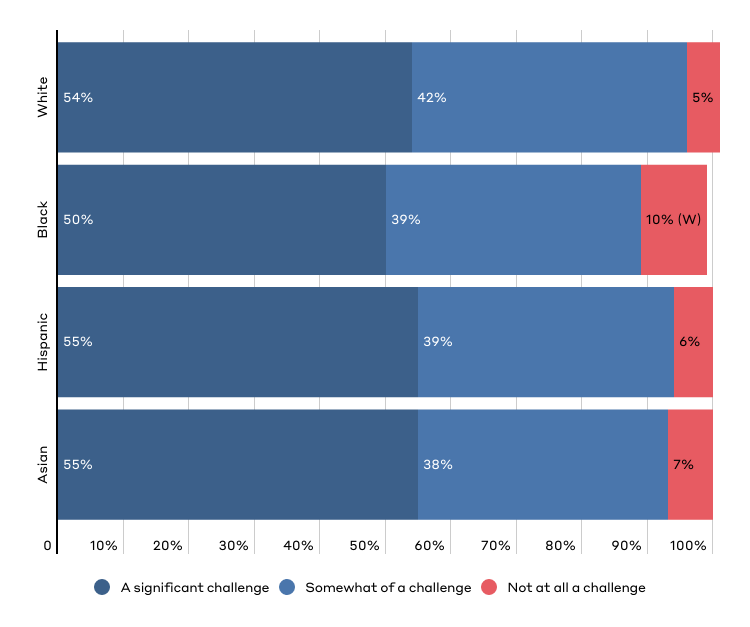 How much of a challenge do you see too much bureaucracy when it comes to the obstacles that the current U.S. child welfare system faces?
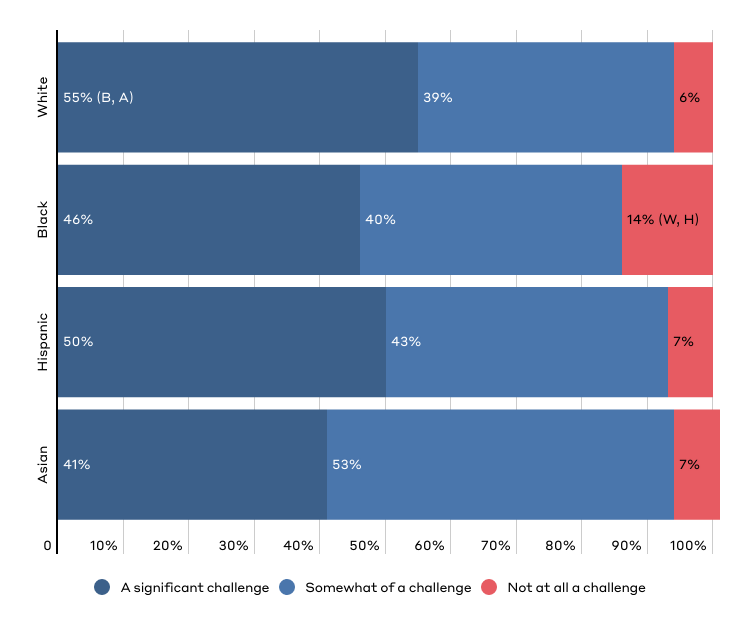 How much of a challenge do you see lack of resources/staff when it comes to the obstacles that the current U.S. child welfare system faces?
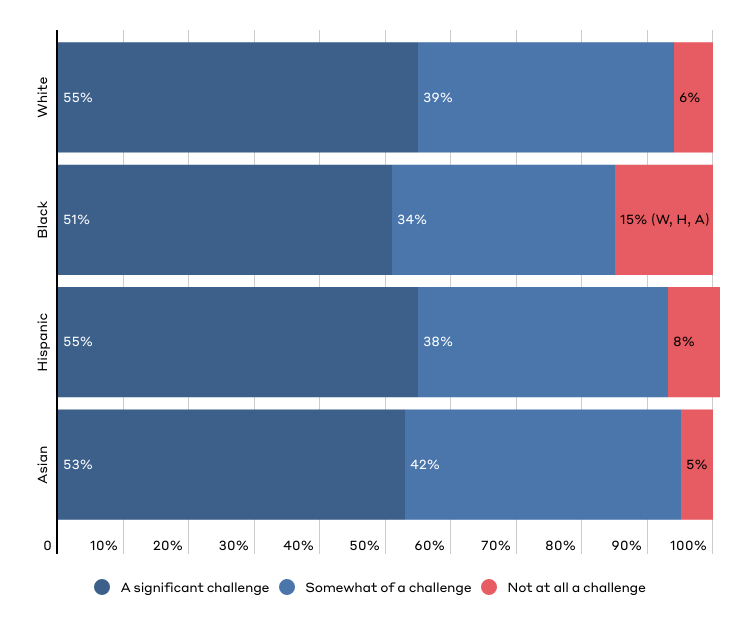 How much of a challenge do you see limited funding when it comes to the obstacles that the current U.S. child welfare system faces?
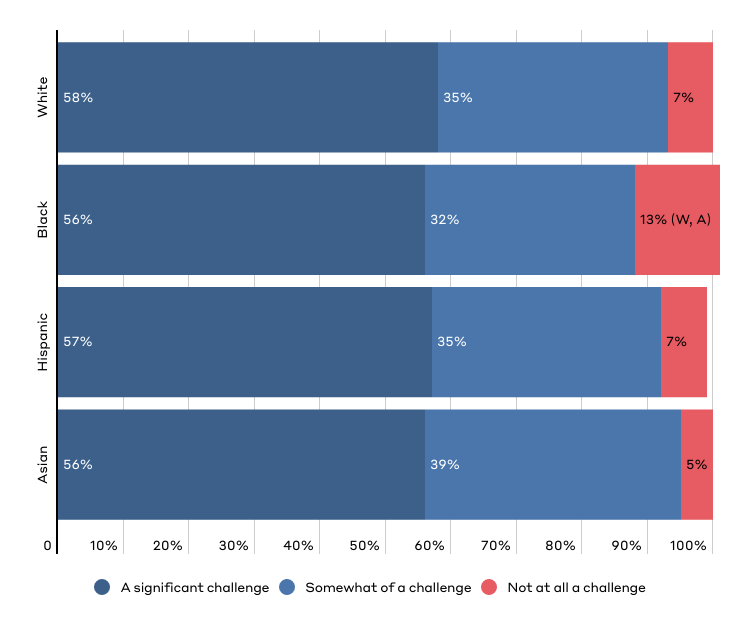 How much of a challenge do you see incompetent/inexperienced caseworkers when it comes to the obstacles that the current U.S. child welfare system faces?
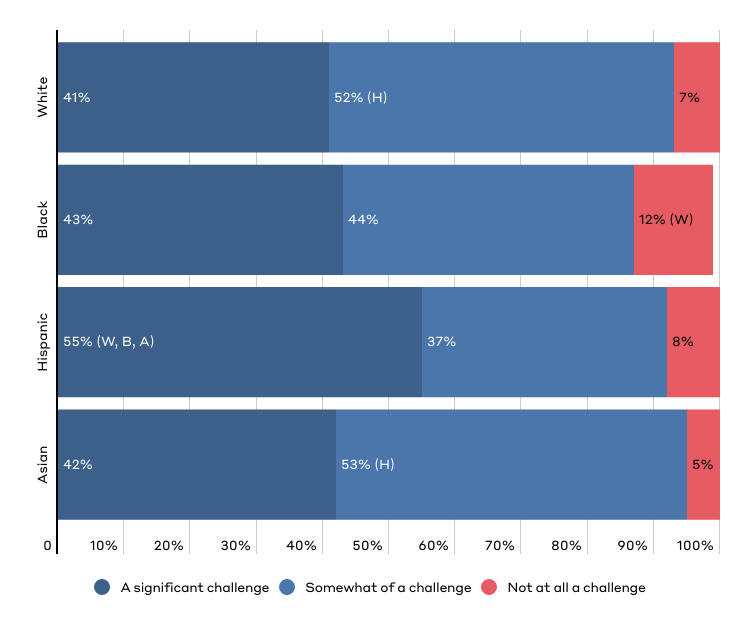 How much of a challenge do you see incompetent leadership when it comes to the obstacles that the current U.S. child welfare system faces?
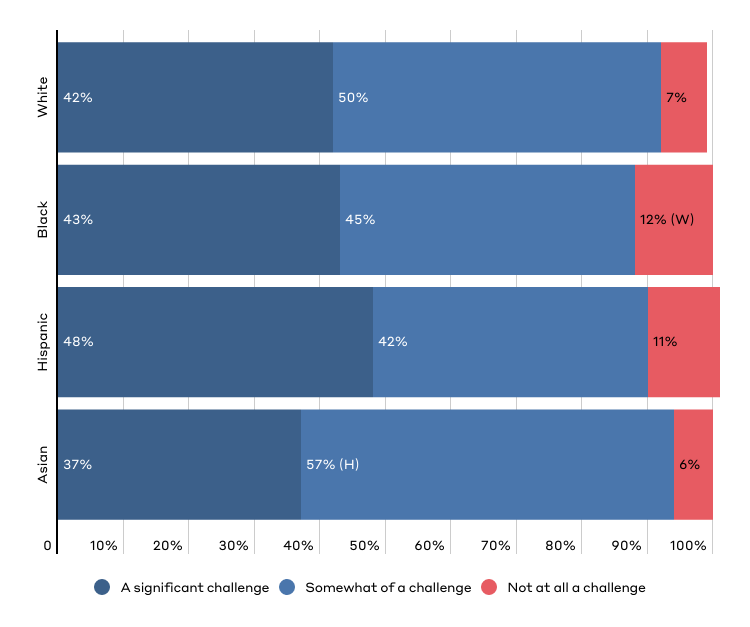 How much of a challenge do you see racial biases when it comes to the obstacles that the current U.S. child welfare system faces?
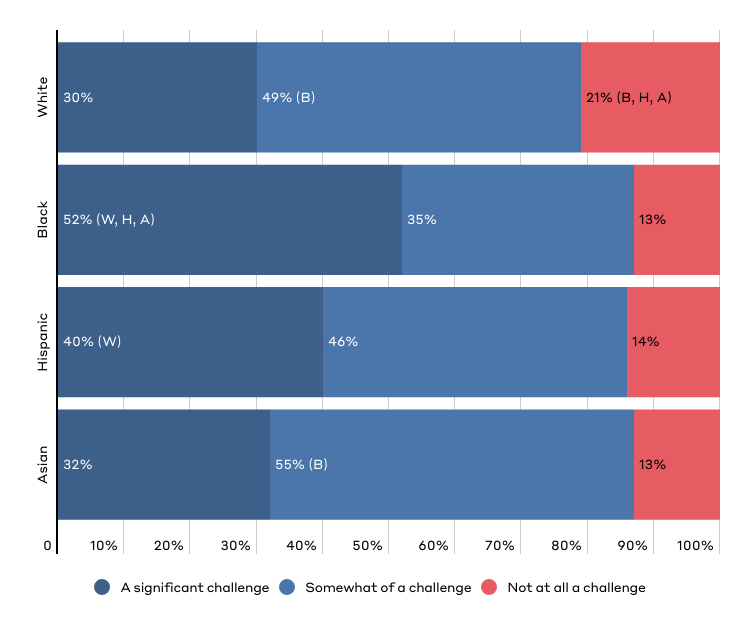 Public Perceptions of How the U.S. Child Welfare System Works
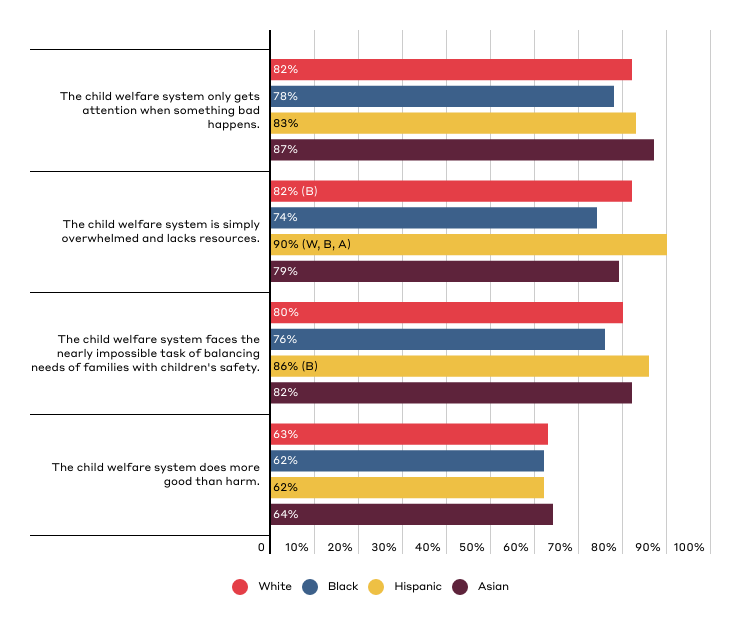 Responses for those who “strongly agree” and “somewhat agree.”
Public Perceptions of How the U.S. Child Welfare System Works
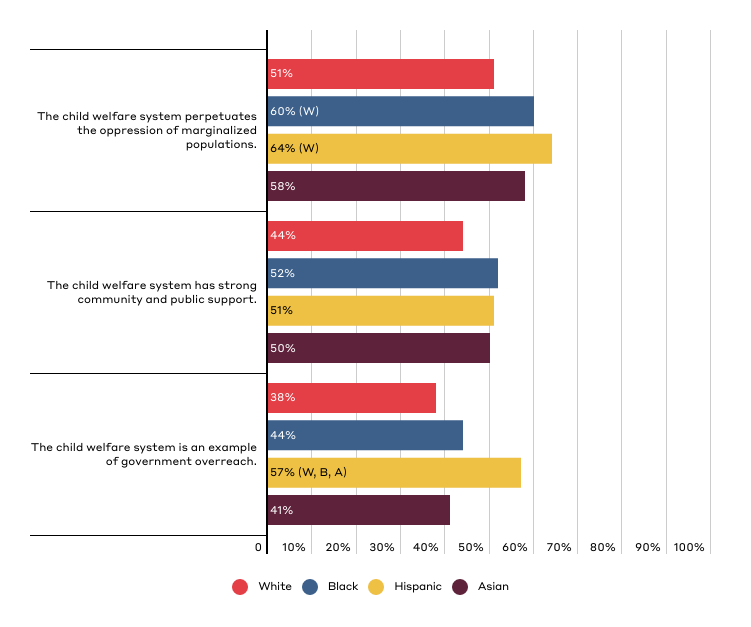 Responses for those who “strongly agree” and “somewhat agree.”
“The child welfare system is simply overwhelmed and lacks resources.”
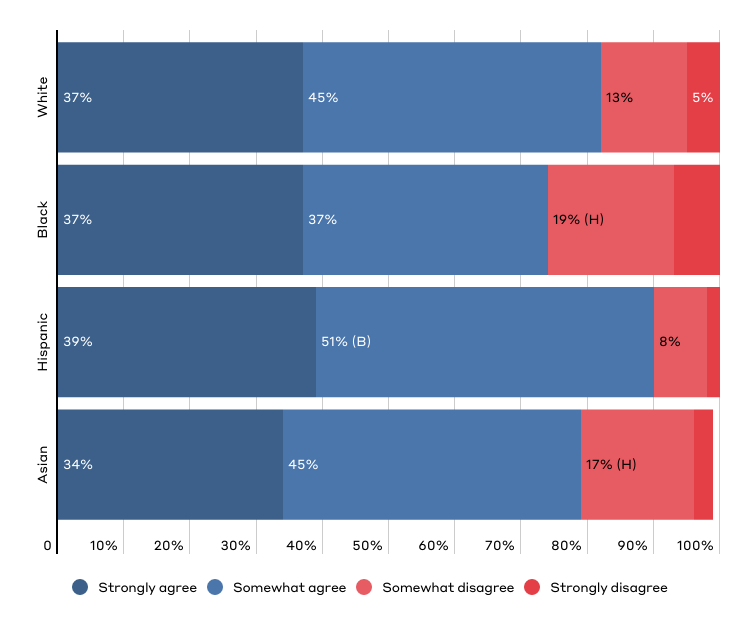 7% 
(H)
“The child welfare system faces the nearly impossible task of balancing the needs of families with the safety of children.”
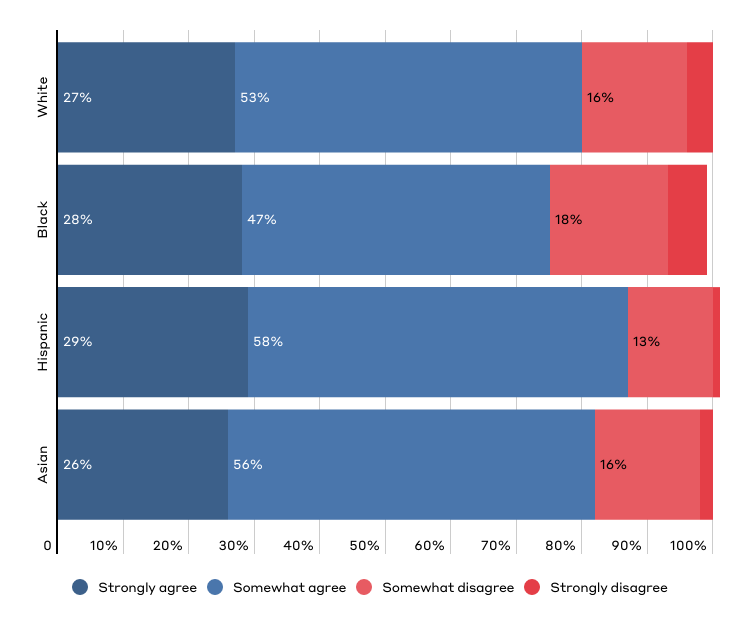 “The child welfare system perpetuates the oppression of marginalized populations.”
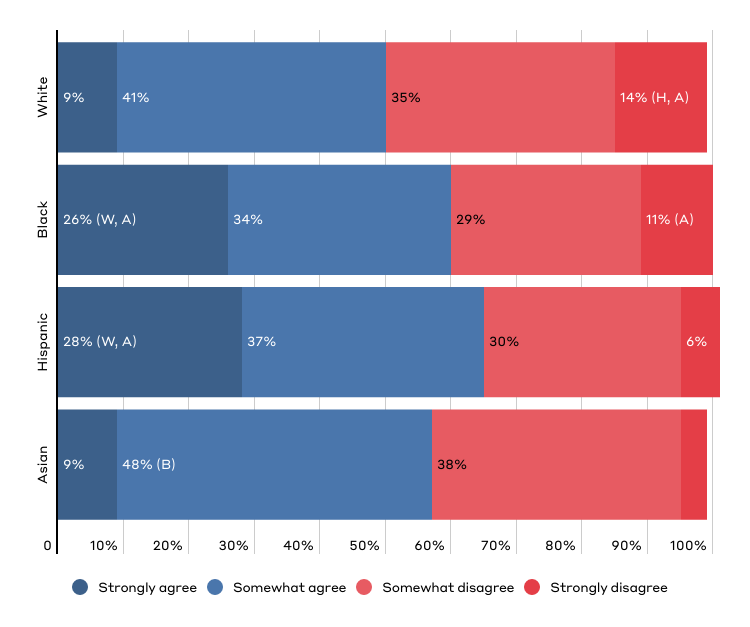 “The child welfare system is an example of government overreach.”
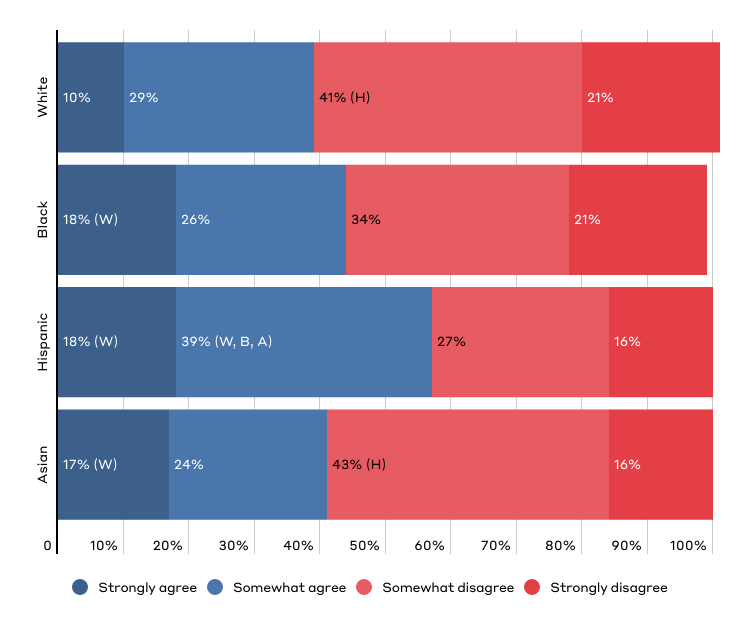 Public Perceptions of Bias in U.S. Child Welfare System
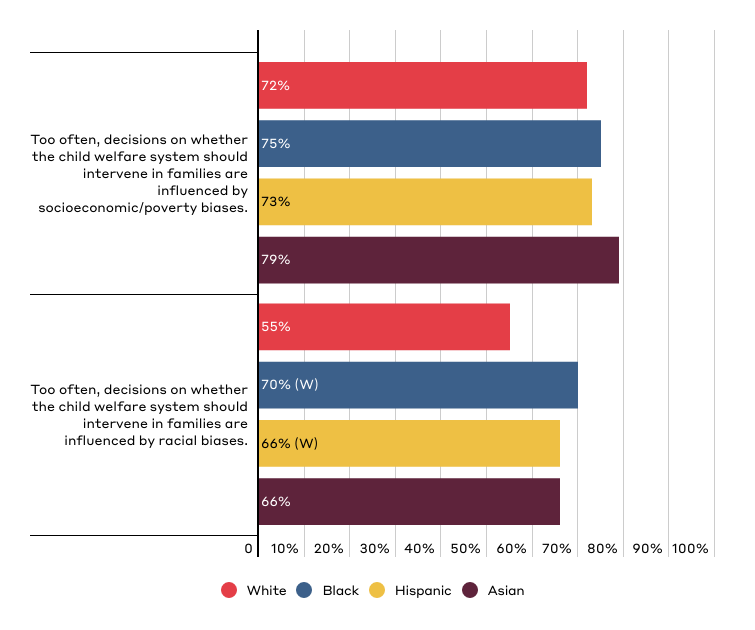 Responses for those who “strongly agree” and “somewhat agree.”
“Too often, decisions on whether the child welfare system should intervene in families are influenced by racial biases.”
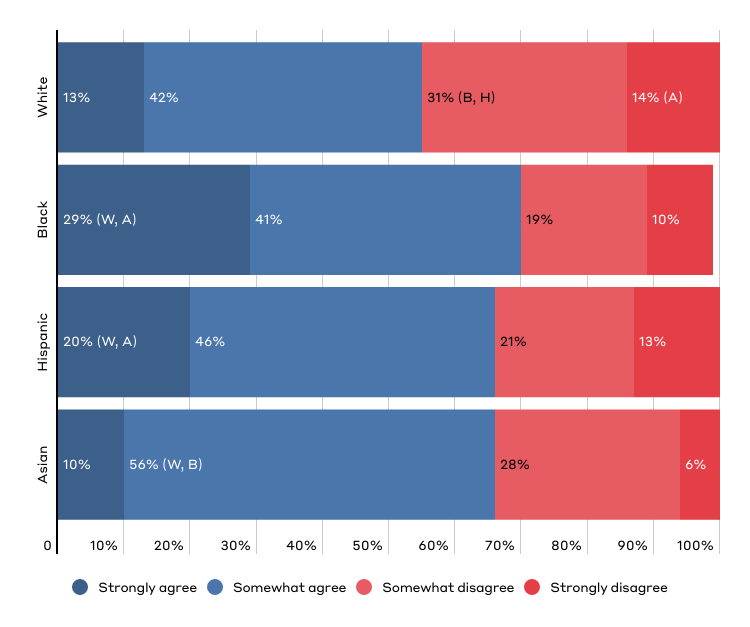 Appendix: About the Child Welfare System
Respondents were given the following definition at the start of the survey:

The child welfare system is governed by a set of federal and state policies. The overall mission of federal, state, and local child welfare agencies is to provide for the safety, stability, and well-being of children who’ve been abused or neglected, or are at risk of abuse and neglect. Child welfare services vary from state to state but in general the main responsibilities include:

Receiving and investigating reports of possible child abuse and neglect.
Providing supportive services to families to prevent child abuse or neglect. These include mental health services, substance abuse treatment programs, and in-home parenting support, among others.
Providing an alternative home for children via foster or kinship care or a group home when it's determined (by courts) that they cannot remain safely at home.
Helping children leave foster care to be safely cared for by a permanent family, by reuniting them with their birth parents, or connecting them with relatives who serve as guardians or with adoptive families. This includes providing services to these families to promote safety and stability, so the child does not need to return to foster care.
Appendix: Key Definitions
Respondents were given the following definitions throughout the survey:

Child Neglect: Neglect is the failure to act to provide for a child’s needs leading to potential or actual harm, such as inadequate supervision, lack of protection from hazards, and unmet basic needs.

Child Abuse: Abuse is generally associated with nonaccidental physical injury, a pattern of behavior that impairs a child’s emotional development or sense of self-worth, or the coercion of any child to engage in any sexually explicit conduct. 
 
Report: By reporting, we mean when a member of the public contacts child abuse and neglect hotlines, or child protective services offices, to alert them (i.e., submit a report) about suspected child abuse or neglect.

Investigate:  By investigating, we mean the process of, once contacted with a report of child abuse or neglect, a caseworker being assigned to conduct an in-home visit to look for evidence supporting or refuting the allegations of child abuse or neglect.
Authors
Dane Stangler  	Managing Director, Strategic Initiatives

Rob Geen    Fellow, Child Welfare Initiative

Emily Wielk   Policy Analyst, Economic Policy Program
Media Inquiries

Luci Manning 		Senior Director of Communications 	       						LMANNING@BIPARTISANPOLICY.ORG
			(202) 637-1467